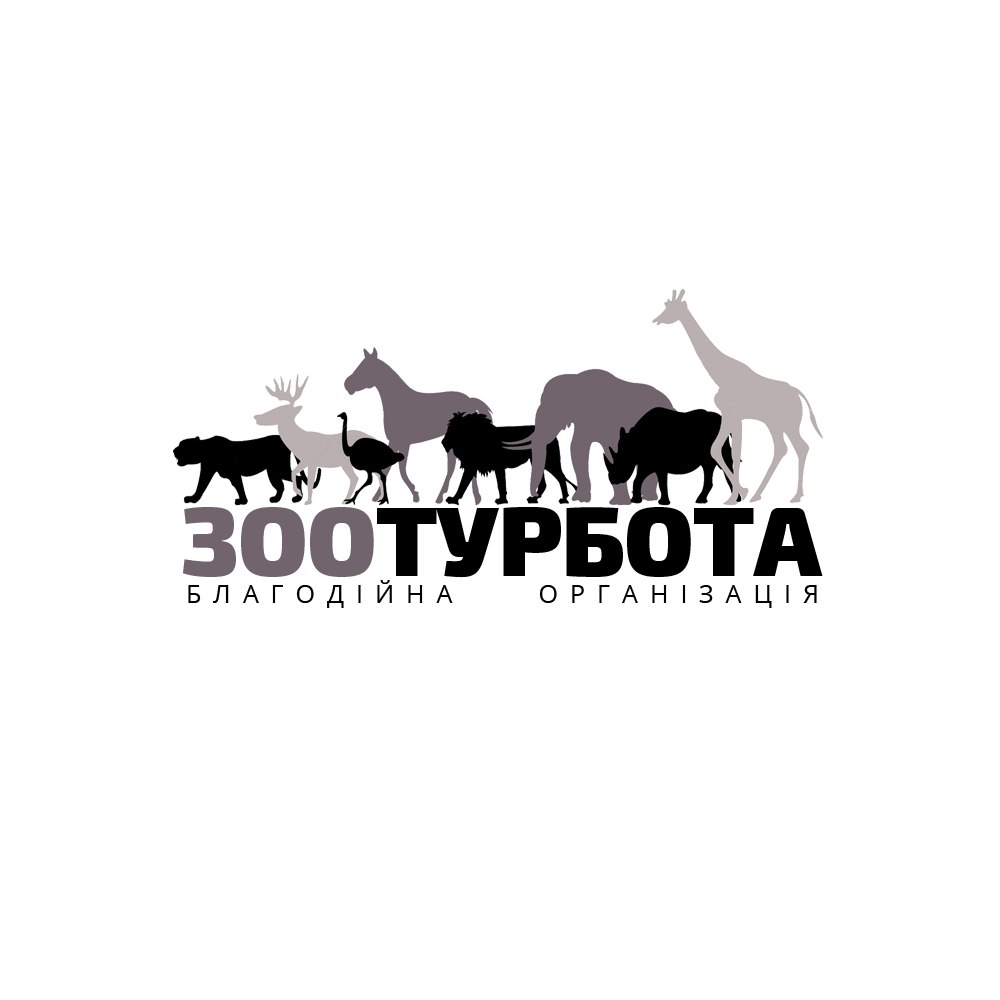 Цель: защита животных, которые находятся в неволе:
улучшение условий удержания диких животных в существующем зоопарке;
создание новых зоологических парков по Европейским стандартам.
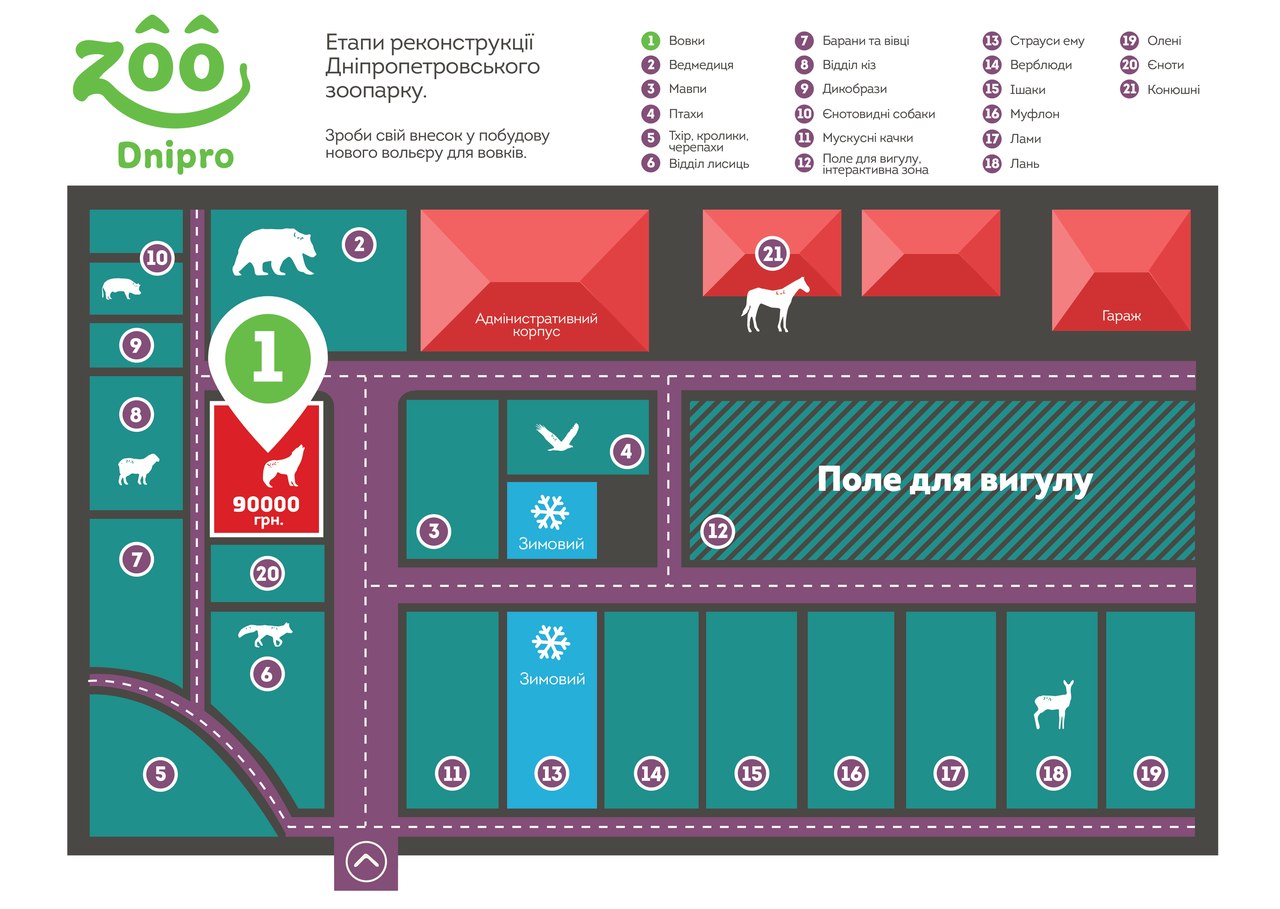 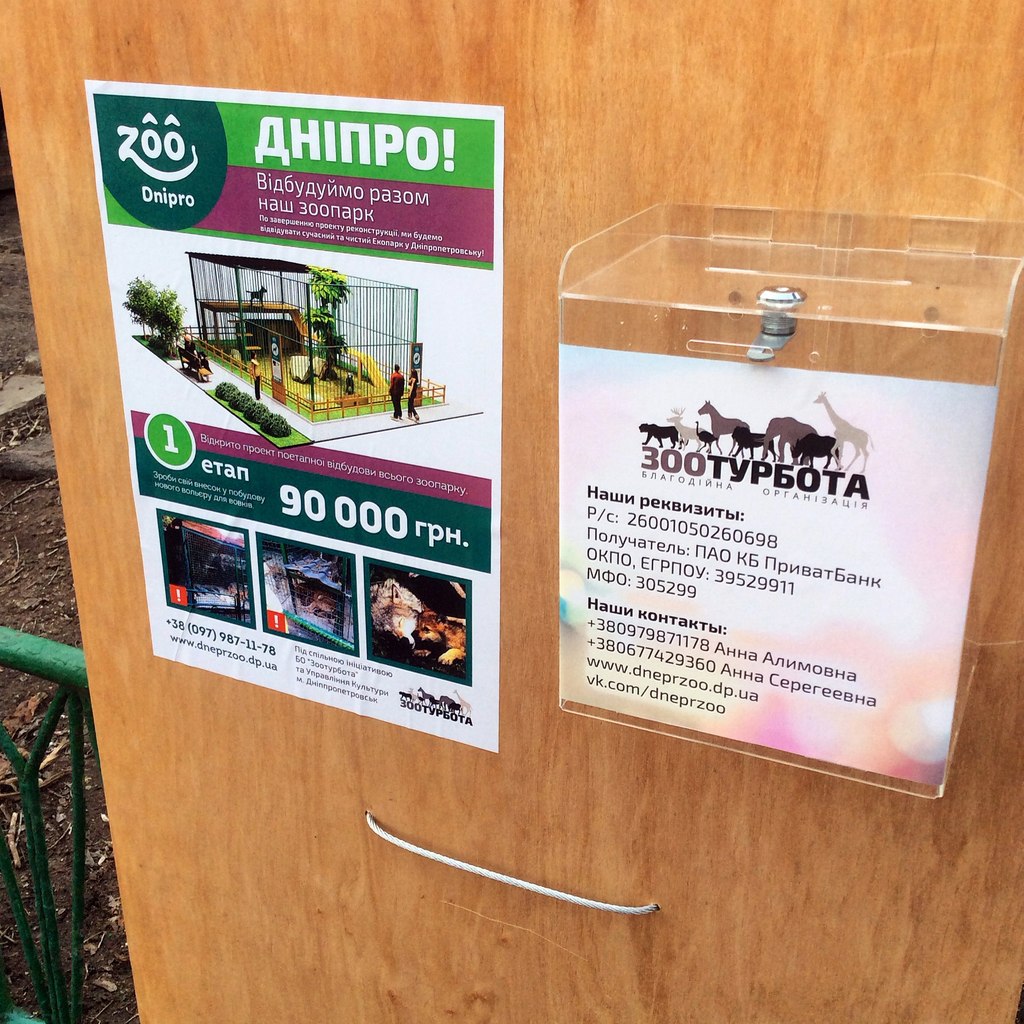 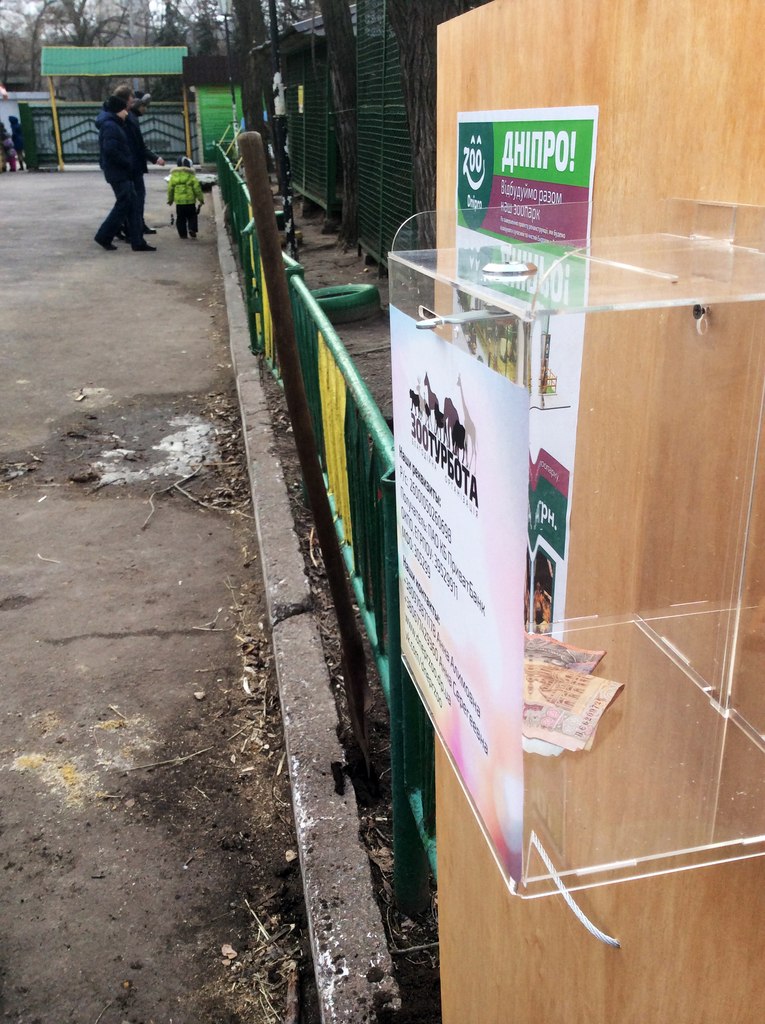 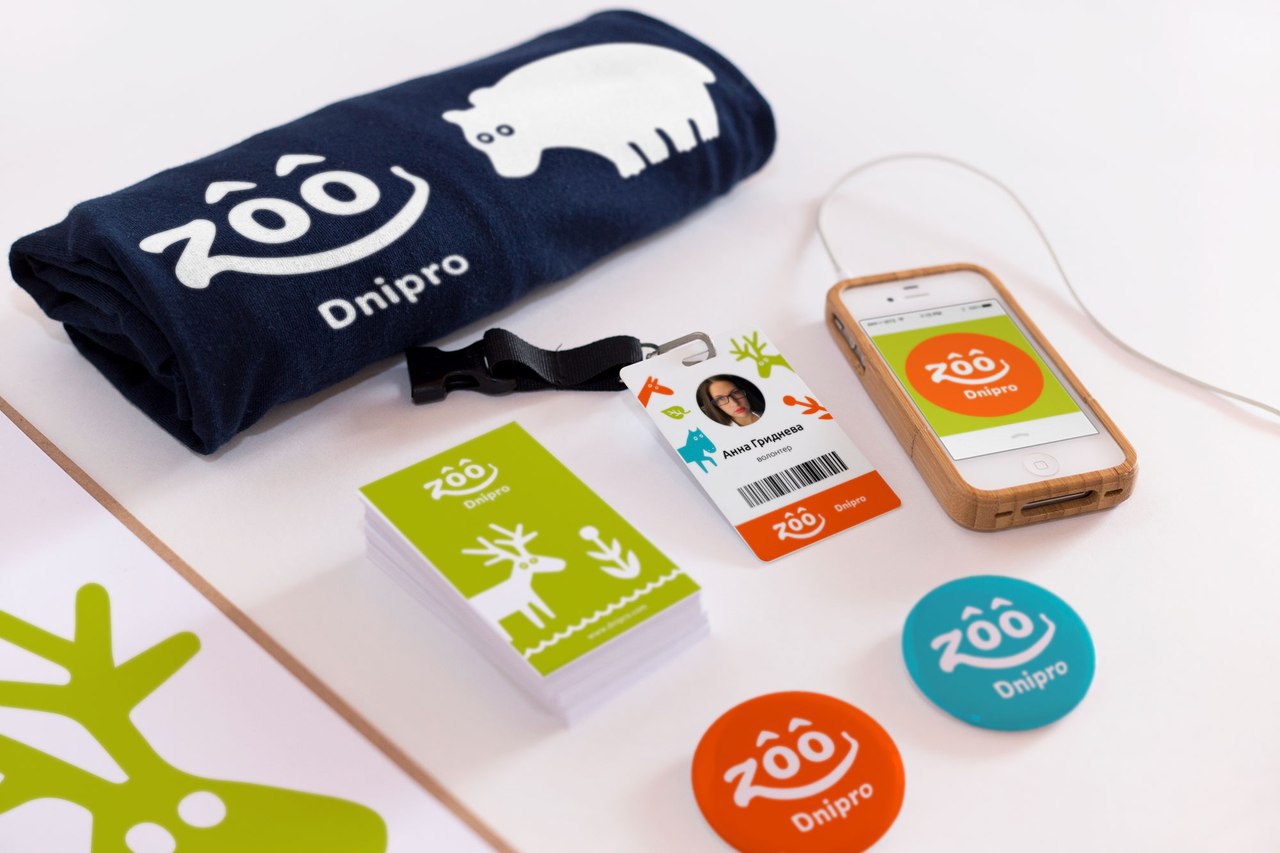 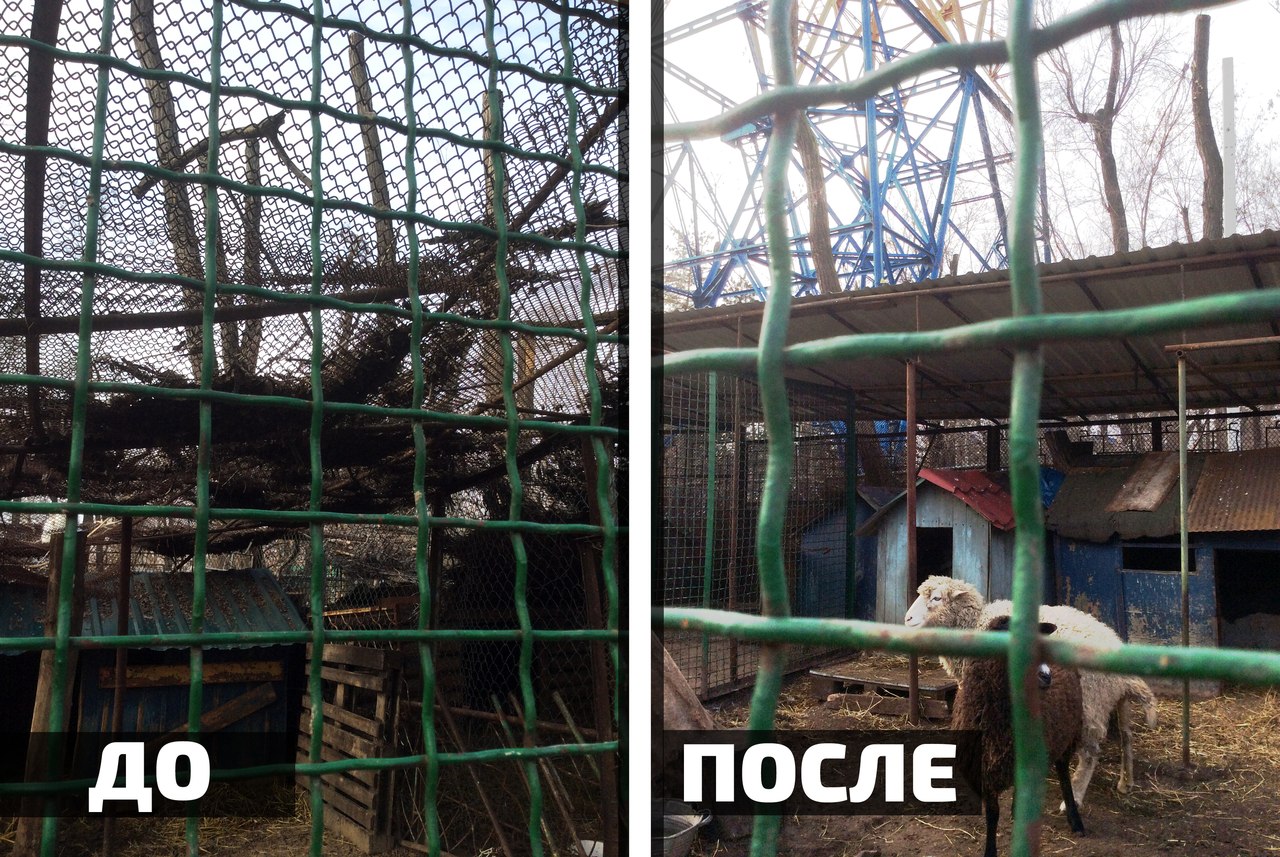 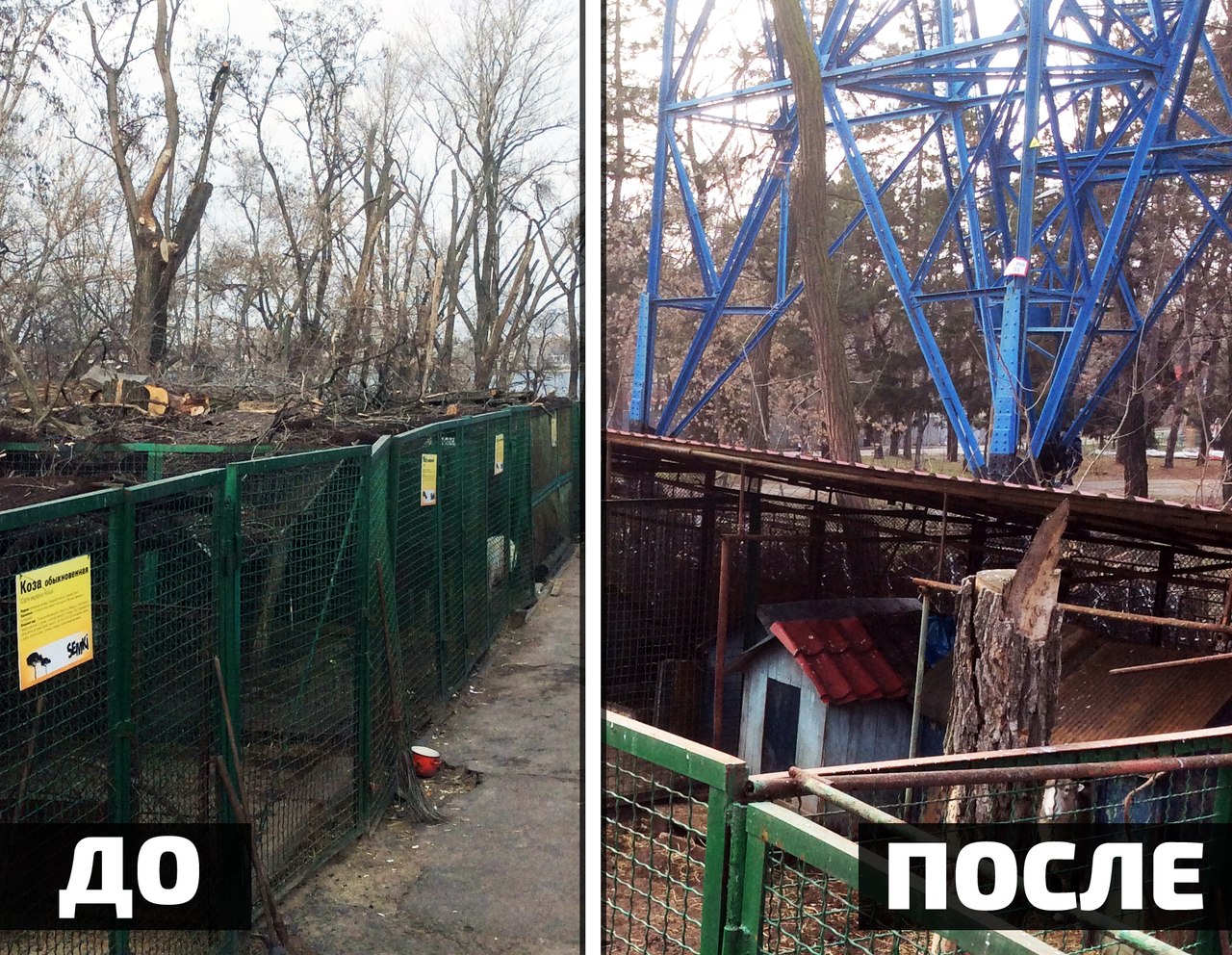 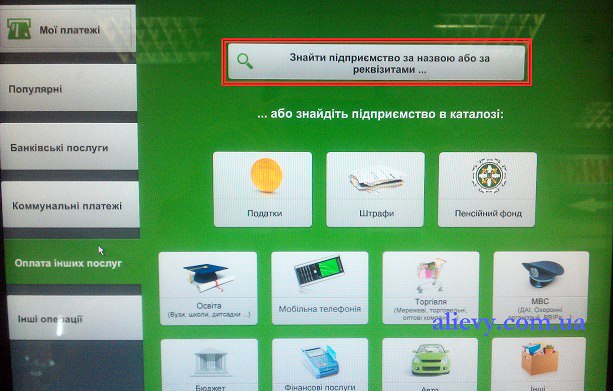 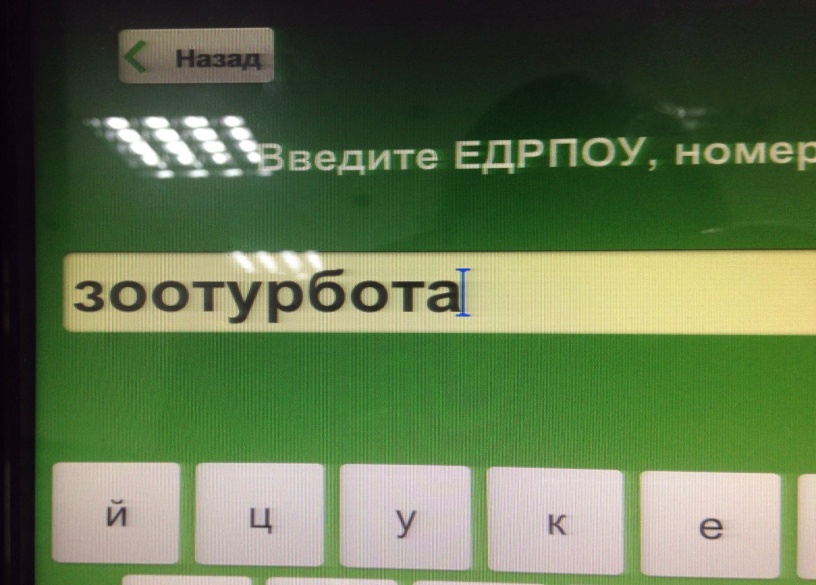